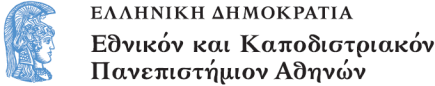 Το Εικονογραφημένο Βιβλίο στην Προσχολική Εκπαίδευση
Ενότητα 8: Μαθηματικά και Εικονογραφημένο Βιβλίο

Αγγελική Γιαννικοπούλου
Τμήμα Εκπαίδευσης και Αγωγής στην Προσχολική Ηλικία (ΤΕΑΠΗ)
Διδακτική Πρακτική
Διδακτική πρακτική: Ελένη Μηλιάκου.
Βιβλίο: Carle, Eric. 10 κίτρινα παπάκια / εικονογράφηση Eric Carle. - 1η έκδ. - Αθήνα : Καλειδοσκόπιο, 2014.
Θέμα: Τακτικοί Αριθμοί 1-10
[1]
Λίγα λόγια για το βιβλίο (1/2)
Ένα φορτηγό πλοίο ξεκινά το ταξίδι του φορτωμένο με πλαστικά κίτρινα παπάκια. Πέφτει, όμως, σε τρικυμία και ένα τεράστιο κύμα ρίχνει ένα κιβώτιο με 10 κίτρινα παπάκια στη θάλασσα. Έτσι, ξεκινάει η συναρπαστική περιπέτεια που θα φέρει το καθένα σε άλλη γωνιά της γης. Όλα θα συναντήσουν και από ένα ζώο της θάλασσας, ενώ το 10ο θα βρει μια αληθινή οικογένεια.
Λίγα λόγια για το βιβλίο (2/2)
Με αφορμή μια πραγματική ιστορία, ο Eric Carle δημιουργεί ένα εικαστικό ταξίδι προς κάθε μεριά του κόσμου, που θα δώσει την ευκαιρία στους μικρούς αναγνώστες να γνωρίσουν νέα ζώα, να μετρήσουν έως το δέκα και να ανακαλύψουν πολλά μυστικά των ωκεανών.
Ανάγνωση του βιβλίου
Διαβάσαμε το βιβλίο «10  Κίτρινα Παπάκια».
Το πραγματικό γεγονός (1/4)
Συζητήσαμε για το πραγματικό γεγονός, που ενέπνευσε τον συγγραφέα: Τον Ιανουάριο του 1992 ένα φορτίο με 29.000 πλαστικά παπάκια έπεσε στον βόρειο Ειρηνικό Ωκεανό. Για παραπάνω από είκοσι χρόνια, τα πλαστικά αυτά ζωάκια ταξιδεύουν σε όλες τις θάλασσες του κόσμου, από την Αλάσκα μέχρι τη Χαβάη και από τις ακτές της Αμερικής μέχρι την Ιαπωνία, προσφέροντας στους περιβαλλοντολόγους πληροφορίες για τα θαλάσσια ρεύματα.
[2]
Το πραγματικό γεγονός (2/4)
[3]
Τα πλαστικά παπάκια ταξιδεύουν στη θάλασσα.
Το πραγματικό γεγονός (3/4)
[4]
Χάρτης που δείχνει το ταξίδι τους.
Το πραγματικό γεγονός (4/4)
Τα παιδιά παρατήρησαν πώς είναι ένα φορτηγό πλοίο και πού τοποθετούνται τα φορτία, όταν μεταφέρονται μέσα σε αυτό.
[5]
Τα φορτία των φορτηγών πλοίων
Με αφορμή τις φωτογραφίες που προβλήθηκαν, ζητήθηκε από τα παιδιά να εκφράσουν τις ιδέες τους για  τα πιθανά φορτία , που μπορεί να μεταφέρει ένα πλοίο, όμοιο με αυτό της εικόνας. 
Οι ιδέες των παιδιών: αγγούρια, φαγητά, μακαρόνια, σταφύλια, ρούχα, παντελόνια, δώρα, παιχνίδια.
«Τι ξεβράζει η θάλασσα;»
Ακόμα, με αφορμή τα «ξεβρασμένα» πλαστικά παπάκια στην ακτή, συζητήσαμε για τα διάφορα αντικείμενα που μπορούμε να παρατηρήσουμε να έχουν ξεβραστεί στις θαλάσσιες ακτές. Τα παιδιά διηγήθηκαν εμπειρίες τους και εξέφρασαν τις ιδέες τους. Είπαν χαρακτηριστικά: φώκια, τσιγάρο, βρωμιές, σκουπίδια, σκοτωμένα ζουζούνια, καβούρι, σκοτωμένο ιππόκαμπο, κοχύλια, ψάρια.
Παράξενα αντικείμενα που ξέβρασε η θάλασσα: Μυγοσκοτώστρες
Το 2012 οι κάτοικοι στην πόλη Kodiak, στην Αλάσκα, είδαν την ακτή της κοντινής παραλίας γεμάτη από δεκάδες μυγοσκοτώστρες. Βρίσκονταν σε ένα εμπορευματοκιβώτιο  πάνω σε ένα φορτηγό πλοίο, που έπεσε στην θάλασσα, όταν  ένα τεράστιο κύμα χτύπησε το σκάφος. 
Υποθέσεις των παιδιών: 
Βρίσκονταν σε ένα κουτί που       έπεσε στη θάλασσα.
Έπεσαν από τον ουρανό.
[6]
Παράξενα αντικείμενα που ξέβρασε η θάλασσα: Πακέτα τσιπς
Το 2006 στο Outer Banks της Βόρειας Καρολίνα, χιλιάδες πακέτα τσιπς πλημμύρισαν την παραλία. Τόσο οι άνθρωποι, όσο και οι γλάροι ευχαριστήθηκαν τη θαλασσοταραχή, που ήταν η αιτία να βρεθεί στη θάλασσα το κιβώτιο με τα Ντορίτος. 
Υποθέσεις των παιδιών:  
Ήταν μέσα σε ένα φορτηγό καράβι.
Έπεσαν από τους ανθρώπους.
[7]
Παράξενα αντικείμενα που ξέβρασε η θάλασσα: Άνθρωπος Lego
Το 2011 ξεβράστηκε στην παραλία του Brighton της Αγγλίας ένας τεράστιος άνθρωπος Lego ύψους 2,5 μέτρων και βάρους σχεδόν 50 κιλών. Λέγεται ότι αποτελούσε μέρος διαφήμισης για την ομώνυμη εταιρεία.
Υποθέσεις των παιδιών: 
Βγήκε από έναν  παιδότοπο.
Και αυτός ήταν μέσα σε κουτί. 
Όχι δε χωρούσε σε κουτί.
[8]
Παράξενα αντικείμενα που ξέβρασε η θάλασσα: Ναυάγιο
Υποθέσεις των παιδιών: 
Είναι πειρατικό πλοίο.
Το παρέσυρε η θάλασσα στη στεριά.
Μπορεί να έκανε μια απότομη κίνηση ο οδηγός και να ήρθε μόνο του το καράβι.
Μπορεί να έπεσε στα βράχια και να βούλιαξε.
Είναι πολεμικό πλοίο. Είδα κανόνια και 30 στρατιώτες πάνω.
[9]
Δραστηριότητα: «Κυνήγι Θησαυρού» (1/2)
10 κίτρινα παπάκια επισκέφτηκαν και τη δική  μας τάξη.
Δραστηριότητα: «Κυνήγι Θησαυρού» (2/2)
Μετρήσαμε τα παπάκια και είπαμε   τη σειρά του καθενός (1ο, 2ο, 3ο…).
Χωριστήκαμε τυχαία σε δύο ομάδες.  
Η μία ομάδα έκρυψε τα 5 παπάκια μέσα στην τάξη και η άλλη έκρυψε τα υπόλοιπα έξω στην αυλή.  
Η κάθε ομάδα βρήκε τα παπάκια, που είχε κρύψει η άλλη. 
Ένα παιδί από κάθε ομάδα έβγαζε φωτογραφίες τα κρυμμένα παπάκια, μόλις τα ανακαλύπτονταν.
Το δικό μας βιβλίο για τα παπάκια (1/2)
Με τις εκτυπωμένες  φωτογραφίες συνθέσαμε το δικό μας βιβλίο για τα 10 κίτρινα παπάκια. Κολλήσαμε τις φωτογραφίες  σε κίτρινο χαρτόνι. Όλοι μαζί συντάξαμε το κείμενο, λέγοντας πού είχε κρυφτεί το κάθε παπάκι, χρησιμοποιώντας παράλληλα τους τακτικούς αριθμούς. Όποιο παιδί επιθυμούσε, έγραφε τον τακτικό αριθμό, βάζοντας και το σύμβολο ο, όπως παρατηρήσαμε στο βιβλίο του Eric Carle που διαβάσαμε.
Το δικό μας βιβλίο για τα παπάκια (2/2)
Τα παιδιά  πρότειναν τίτλους για το βιβλίο. Οι πιθανοί τίτλοι: 
Τα παπάκια.
Το βιβλίο κρυψώνα.
Το κίτρινο βιβλίο.
Το βιβλίο-κρυψώνες για παπάκια.
Ο τελευταίος τίτλος επιλέχθηκε από την πλειοψηφία των  παιδιών.
«Το βιβλίο - κρυψώνες για παπάκια» (1/12)
«Το βιβλίο - κρυψώνες για παπάκια» (2/12)
Η εισαγωγική σελίδα.
«Το βιβλίο - κρυψώνες για παπάκια» (3/12)
«Το βιβλίο - κρυψώνες για παπάκια» (4/12)
«Το βιβλίο - κρυψώνες για παπάκια» (5/12)
«Το βιβλίο - κρυψώνες για παπάκια» (6/12)
«Το βιβλίο - κρυψώνες για παπάκια» (7/12)
«Το βιβλίο - κρυψώνες για παπάκια» (8/12)
«Το βιβλίο - κρυψώνες για παπάκια» (9/12)
«Το βιβλίο - κρυψώνες για παπάκια» (10/12)
«Το βιβλίο - κρυψώνες για παπάκια» (11/12)
«Το βιβλίο - κρυψώνες για παπάκια» (12/12)
Χρηματοδότηση
Το παρόν εκπαιδευτικό υλικό έχει αναπτυχθεί στο πλαίσιο του εκπαιδευτικού έργου του διδάσκοντα.
Το έργο «Ανοικτά Ακαδημαϊκά Μαθήματα στο Πανεπιστήμιο Αθηνών» έχει χρηματοδοτήσει μόνο την αναδιαμόρφωση του εκπαιδευτικού υλικού. 
Το έργο υλοποιείται στο πλαίσιο του Επιχειρησιακού Προγράμματος «Εκπαίδευση και Δια Βίου Μάθηση» και συγχρηματοδοτείται από την Ευρωπαϊκή Ένωση (Ευρωπαϊκό Κοινωνικό Ταμείο) και από εθνικούς πόρους.
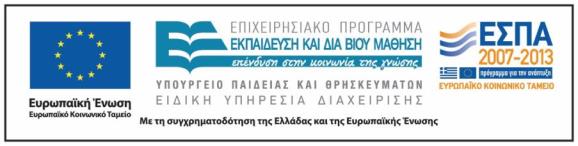 Σημειώματα
Σημείωμα Ιστορικού Εκδόσεων Έργου
Το παρόν έργο αποτελεί την έκδοση 1.0.
Σημείωμα Αναφοράς
Copyright Εθνικόν και Καποδιστριακόν Πανεπιστήμιον Αθηνών, Αγγελική Γιαννικοπούλου 2016. Ελένη Μηλιάκου, Αγγελική Γιαννικοπούλου. «Το Εικονογραφημένο Βιβλίο στην Προσχολική Εκπαίδευση. Μαθηματικά και Εικονογραφημένο Βιβλίο. 10 Κίτρινα Παπάκια. Έκδοση: 1.0. Αθήνα 2016. Διαθέσιμο από τη δικτυακή διεύθυνση: http://opencourses.uoa.gr/courses/ECD5/.
Σημείωμα Αδειοδότησης
Το παρόν υλικό διατίθεται με τους όρους της άδειας χρήσης Creative Commons Αναφορά, Μη Εμπορική Χρήση Παρόμοια Διανομή 4.0 [1] ή μεταγενέστερη, Διεθνής Έκδοση. Εξαιρούνται τα αυτοτελή έργα τρίτων π.χ. φωτογραφίες, διαγράμματα κ.λπ.,  τα οποία εμπεριέχονται σε αυτό και τα οποία αναφέρονται μαζί με τους όρους χρήσης τους στο «Σημείωμα Χρήσης Έργων Τρίτων».
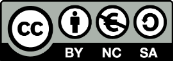 [1] http://creativecommons.org/licenses/by-nc-sa/4.0/ 

Ως Μη Εμπορική ορίζεται η χρήση:
που δεν περιλαμβάνει άμεσο ή έμμεσο οικονομικό όφελος από τη χρήση του έργου, για τον διανομέα του έργου και αδειοδόχο.
που δεν περιλαμβάνει οικονομική συναλλαγή ως προϋπόθεση για τη χρήση ή πρόσβαση στο έργο.
που δεν προσπορίζει στον διανομέα του έργου και αδειοδόχο έμμεσο οικονομικό όφελος (π.χ. διαφημίσεις) από την προβολή του έργου σε διαδικτυακό τόπο.

Ο δικαιούχος μπορεί να παρέχει στον αδειοδόχο ξεχωριστή άδεια να χρησιμοποιεί το έργο για εμπορική χρήση, εφόσον αυτό του ζητηθεί.
Διατήρηση Σημειωμάτων
Οποιαδήποτε αναπαραγωγή ή διασκευή του υλικού θα πρέπει να συμπεριλαμβάνει:
το Σημείωμα Αναφοράς,
το Σημείωμα Αδειοδότησης,
τη δήλωση Διατήρησης Σημειωμάτων,
το Σημείωμα Χρήσης Έργων Τρίτων (εφόσον υπάρχει),
μαζί με τους συνοδευτικούς υπερσυνδέσμους.
Σημείωμα Χρήσης Έργων Τρίτων (1/2)
Το Έργο αυτό κάνει χρήση των ακόλουθων έργων:
Εικόνα 1: Εξώφυλλο του βιβλίου «10 κίτρινα παπάκια» / εικονογράφηση Eric Carle /εικονογράφηση Eric Carle. - 1η έκδ. - Αθήνα : Καλειδοσκόπιο, 2014.
Εικόνα 2: Rubber Duck, Poolie, Creative Commons, Attribution 2.0 Generic, Flickr.
Εικόνα 3: Rubber Ducks, Photo from VividLife.
Εικόνα 4: Travel of the Friendly Floatees. NordNordWest, Creative Commons Attribution-Share Alike 3.0 Unported, Wikimedia Commons.
Εικόνα 5: Container, Public Domain, Pixabay.
Εικόνα 6: Flyswatters wash up on Alaska beaches, Copyright 2012 by The Associated Press.  All Rights Reserved.
Σημείωμα Χρήσης Έργων Τρίτων (2/2)
Εικόνα 7: Packets of Doritos, Photo from Hamptonroads.com
Εικόνα 8: Lego Man, Copyright Sarasota Herald-Tribune, Dailymail.
Εικόνα 9: Shipwreck on a shore near Gytheio, Greece, Creative Commons Attribution-ShareAlike 3.0, Wikipedia.